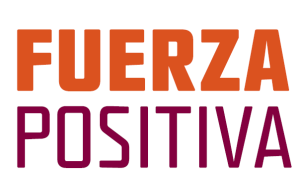 Recruiting & Engaging HIV-Positive Latino MSM to promote entry into primary medical care

Jeff Bailey MPH, Principal Investigator
Carlos Aguas-Pinzon, Project Coordinator 
Jorge Montoya PhD, Evaluator
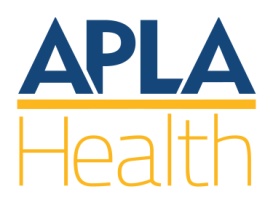 Acknowledgement

This project is/was supported by the Health Resources and Services Administration (HRSA) of the U.S. Department of Health and Human Services (HHS) under grant number U90HA26507, Special Projects of National Significance (SPNS) Culturally Appropriate Interventions of Outreach, Access and Retention Among Latino/a Populations, 2013-2018,  in the amount of $1.489.000, to APLA Health. 


Disclaimer

This information or content and conclusions are those of the author and should not be construed as the official position or policy of, nor should any endorsements be inferred by HRSA, HHS or the U.S. Government.
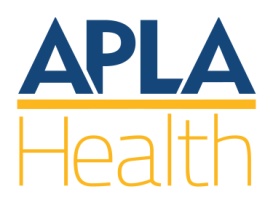 Intervention Overview
Site Location: 	Los Angeles, CA

Target Population: HIV-Positive Latino MSM of Mexican Origin

Agency: At the time of the funding award, APLA was a traditional CBO but became an FQHC in 2014; however, the clinic is not a Ryan White provider.
Background
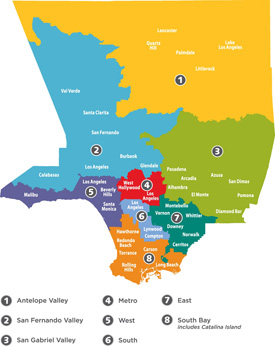 10.2 Million People Live in LA County.
48% are Latino
77% of Identify as Mexican

LACDHSP estimates over 60k 
PLWH – 48K diagnosed.  
42% of PLWH in LAC identify as Latino
84% of infections among MSM
77% of Latino MSM are of Mexican origin
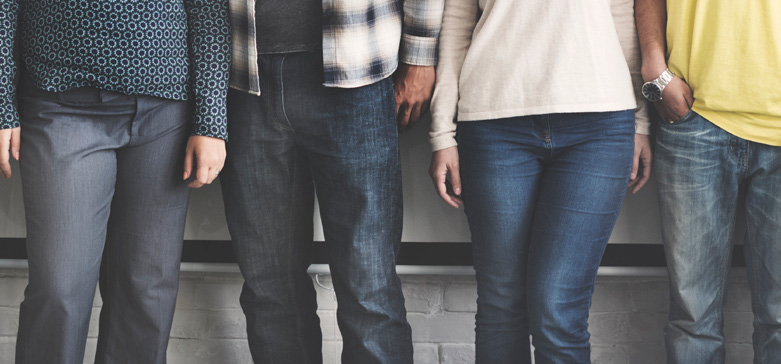 8,500
Number of LAC residents at the
end of 2016 who had HIV
and didn’t know it.
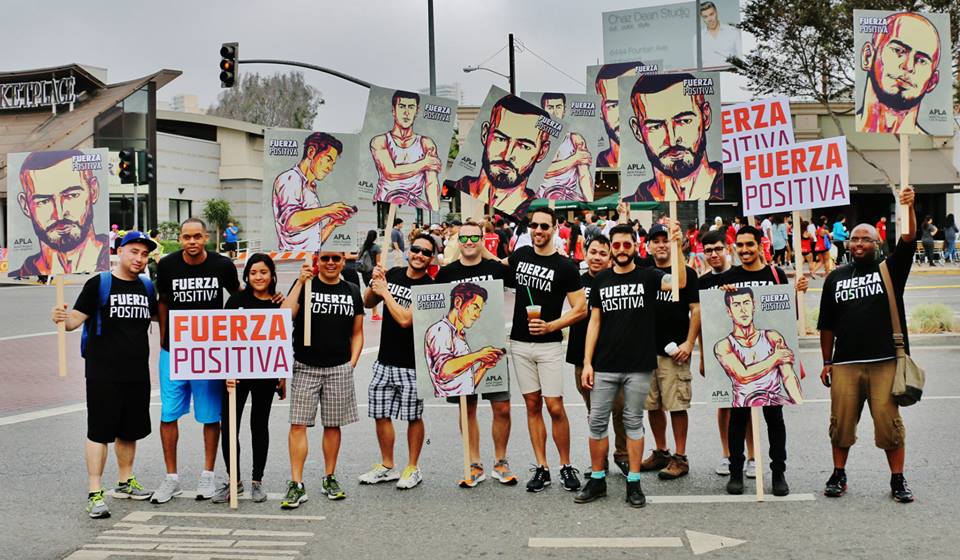 As of December 31, 2016, 
in Los Angeles County, 59.7% of Latinos engaged 
in HIV medical care  were virally suppressed.
Intervention Overview
Patient Navigation
Recruitment & Engagement
Emotional Support
In-Reach
Venue-based outreach
Community Partnerships
Social Marketing
Crisis intervention
Social support
Supportive Services
Flexibility
Confianza
ARTAS 2.0
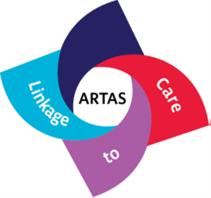 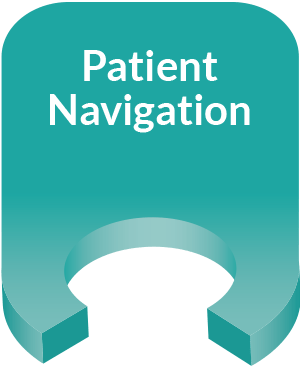 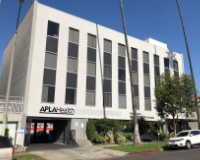 In-Reach
Educate all staff about the program…repeatedly! 

Analyze client-level data to determine potential participants

Engage clients
Registration
Re-enrollment
Recruitment events
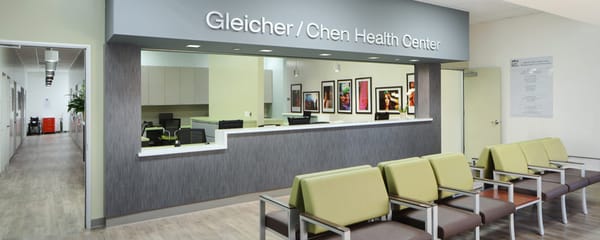 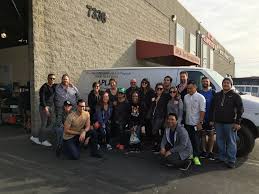 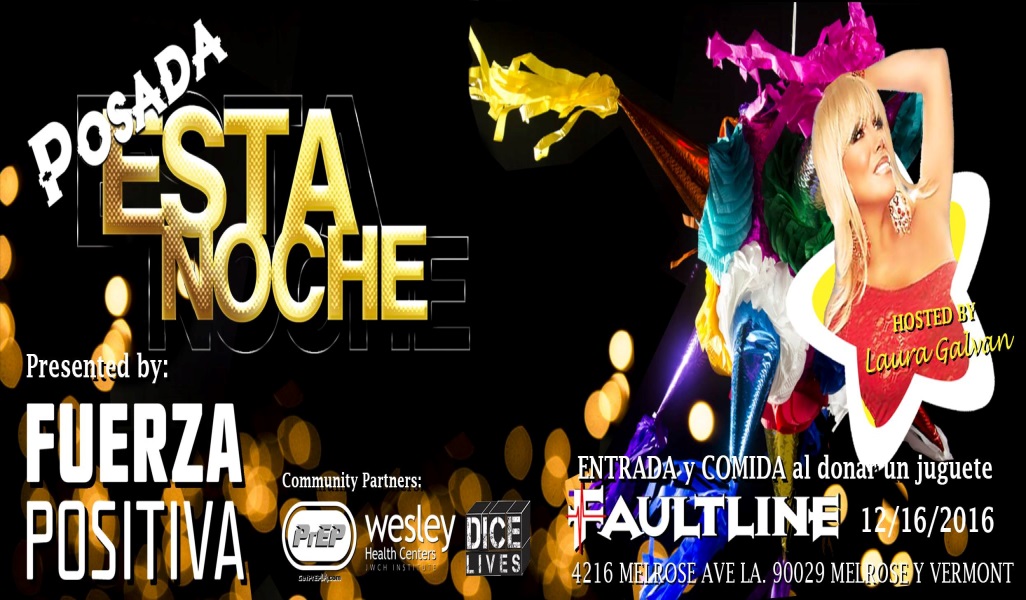 Venue-Based
The goal is to promote the program. Recruitment should not be the goal.  

Consistency

Cost v. outcome
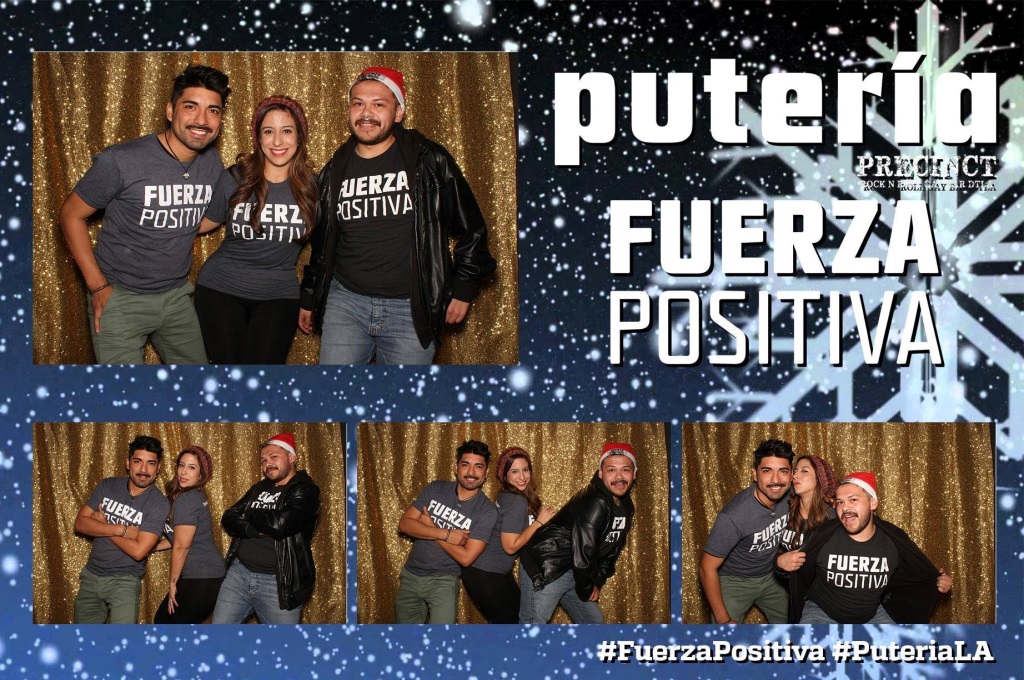 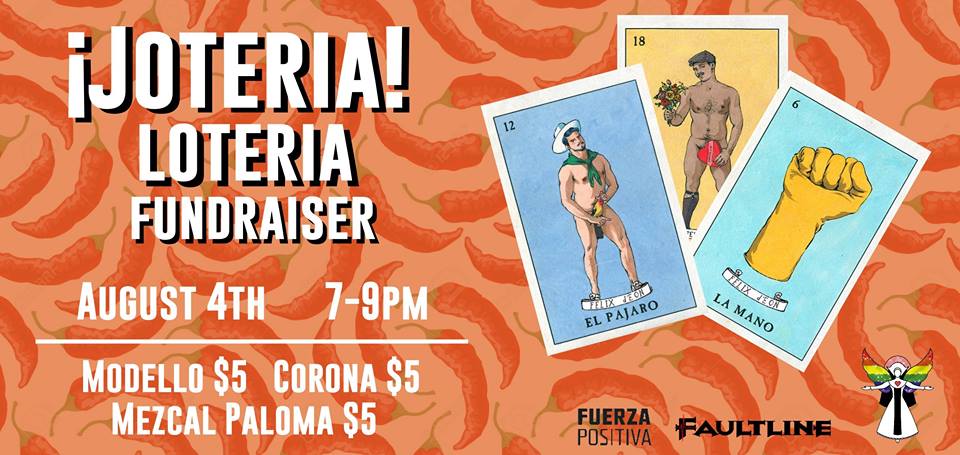 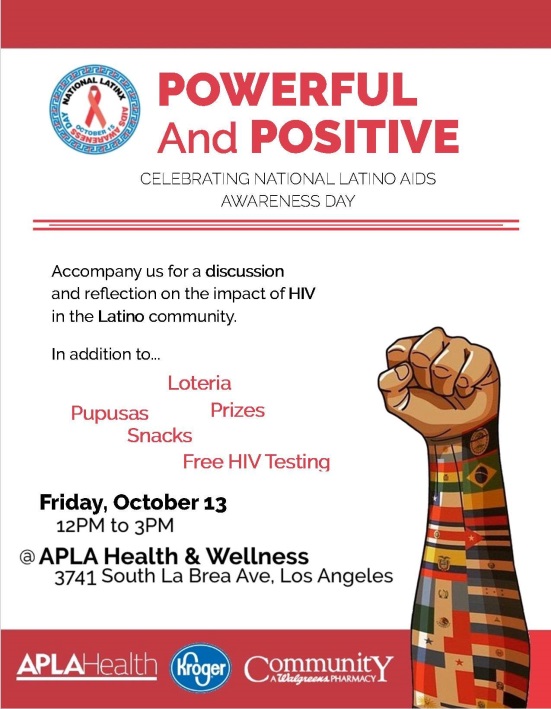 Community Events
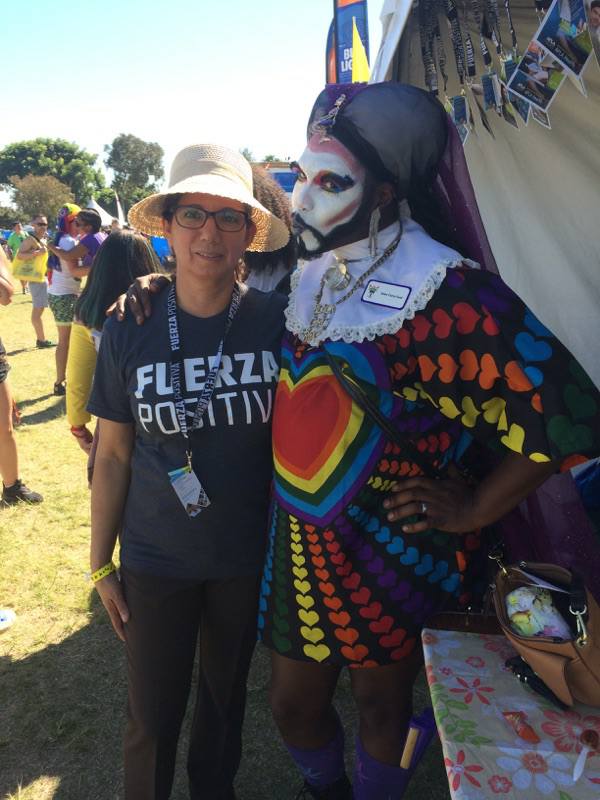 Program promotion  

Expand partnerships
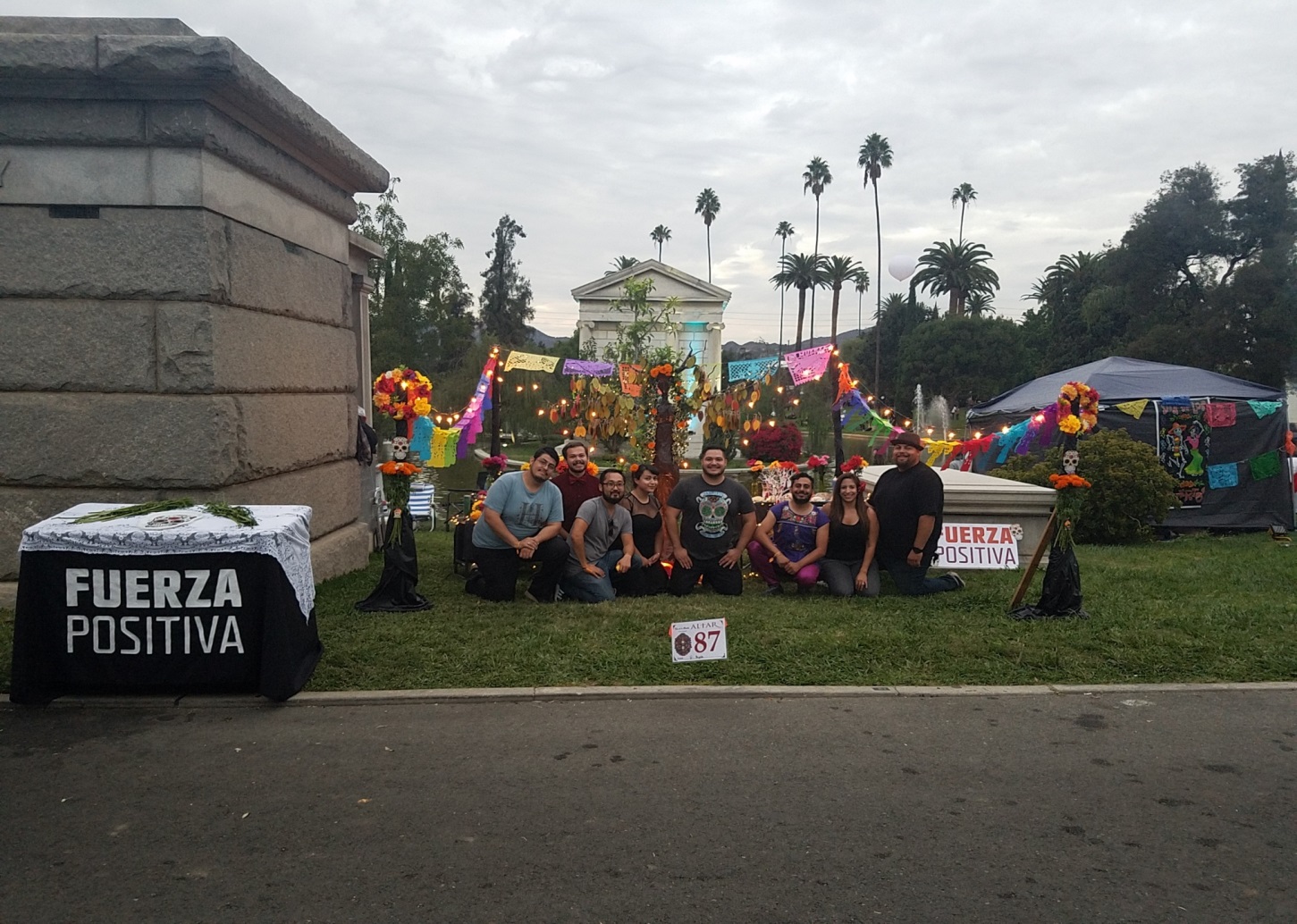 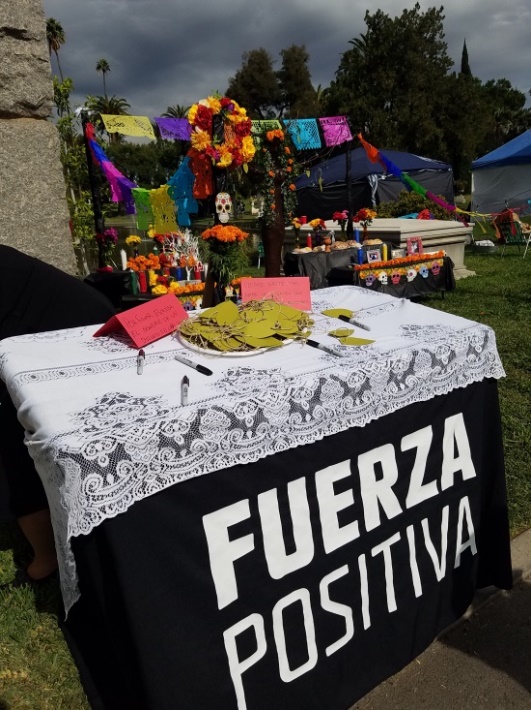 Reduce stigma

Social outlet for participants
Social/Print Media
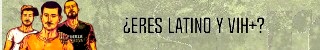 Program promotion/recruitment
Cultural affirmation
Incorporate transnational themes
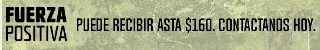 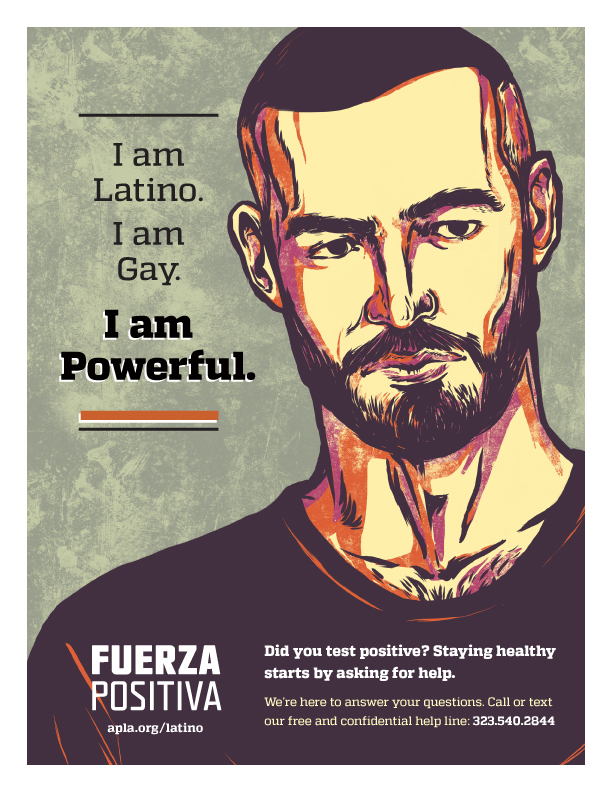 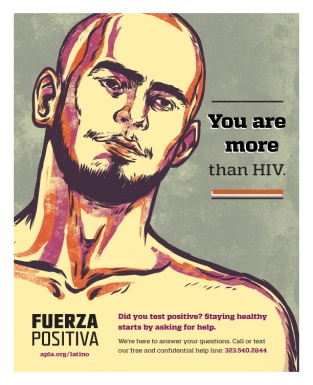 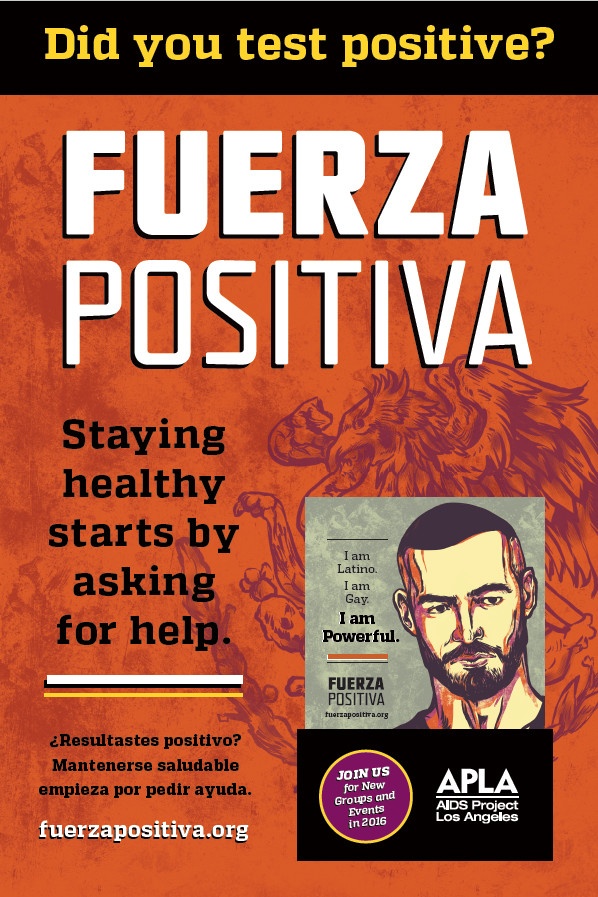 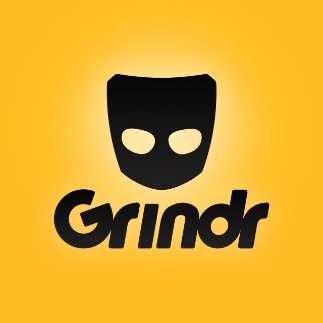 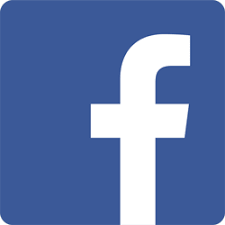 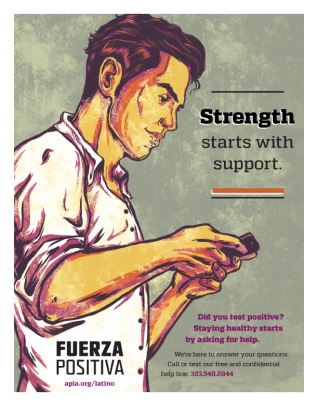 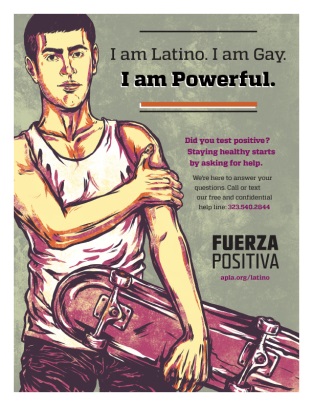 Findings (N=66)
Findings  N = 66
Findings  N = 66
Acknowledgements
Participants enrolled in Fuerza Positiva

Intervention Staff
Carlos Aguas-Pinzon
Erika Alfaro
Ernesto Ayala
Ruben Garcia
Vanessa Jacuinde
Ruben Martinez
Carlos Reynoso
Adrian Rodriguiez
Elvis Rosales


Evaluation
Jorge Montoya PhD
Emerald Green MSPH, MA

Graphic Design
Mike Lucas